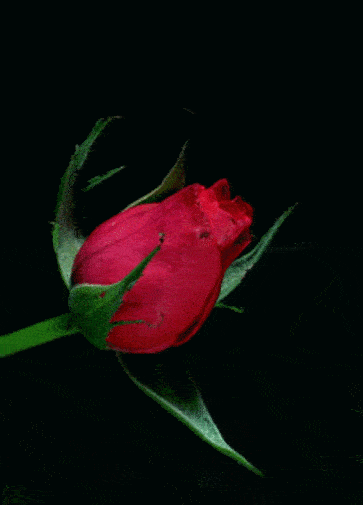 স্বাগতম
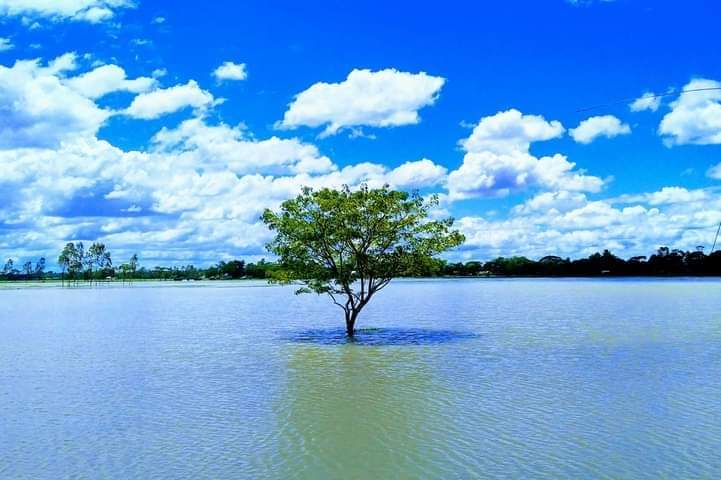 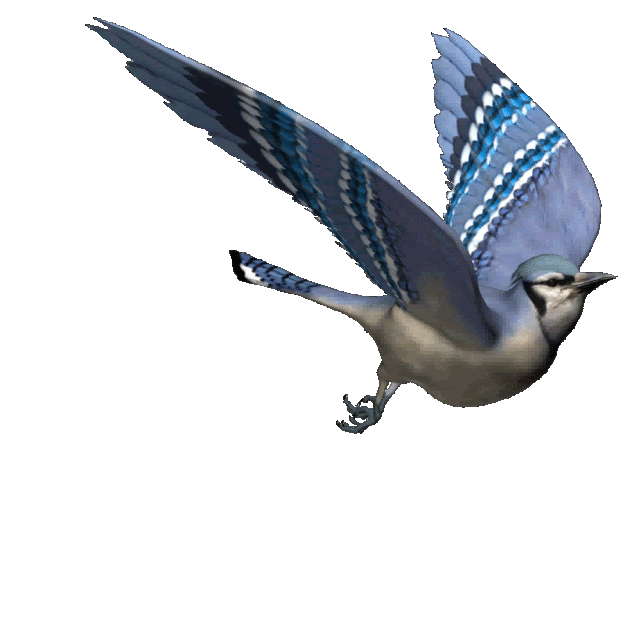 সাইফুল ইসলাম 
প্রভাষক, রসায়ন
মুক্তিযোদ্ধা আবদুল হক সরকারি কলেজ, 
মিঠামইন, কিশোরগঞ্জ ।
মোবাইল নম্বর- ০১৯১৯ ৬৩৪২৩০
ই-মেইল – saiful.islam1601@gmail.com
শিক্ষক
পরিচিতি
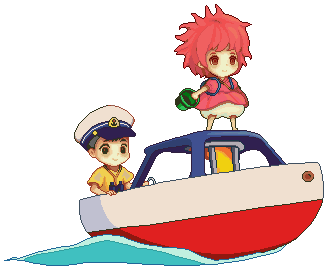 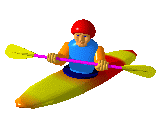 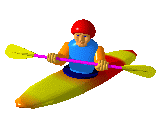 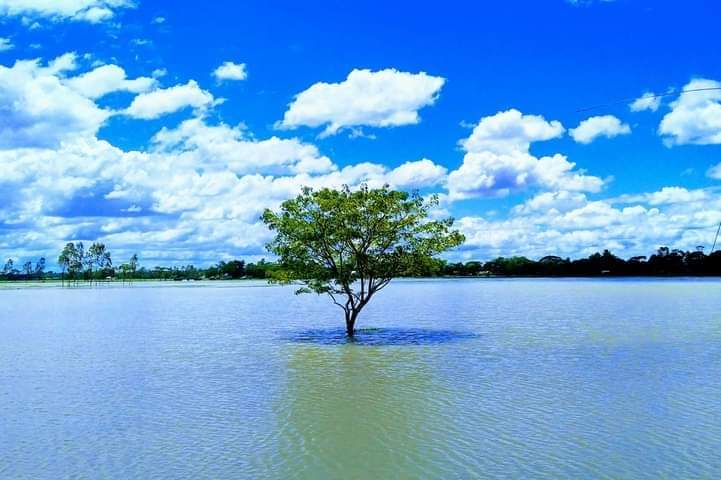 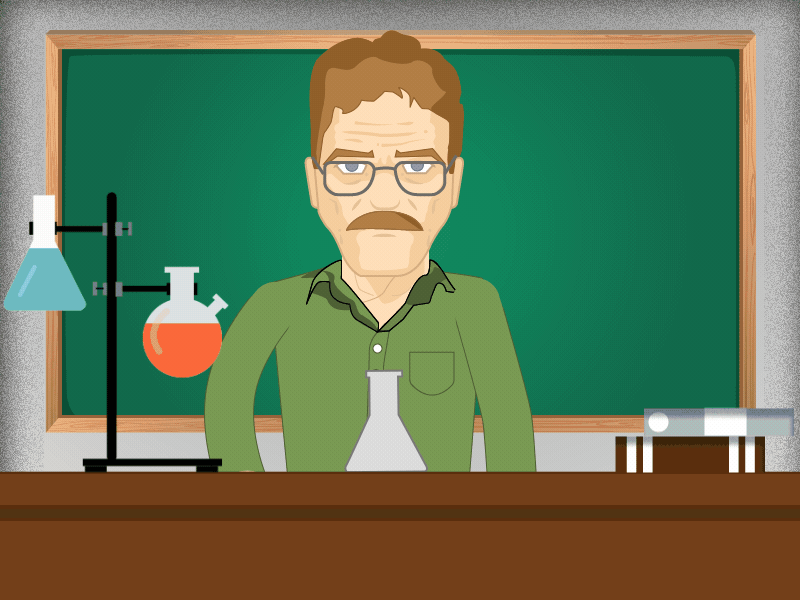 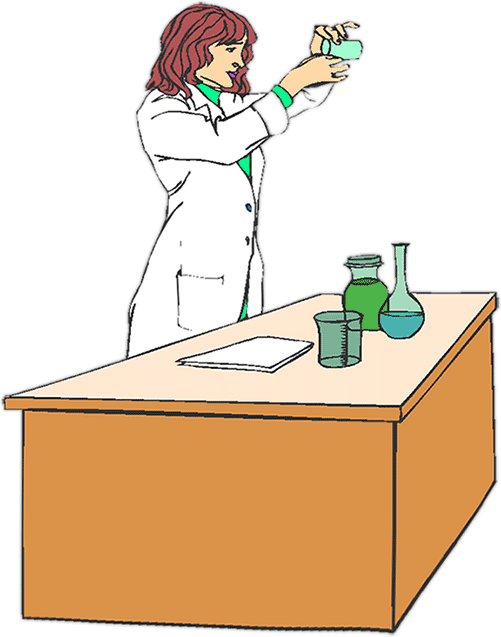 পাঠ
পরিচিতি
শ্রেণিঃ একাদশ ও দ্বাদশ
বিষয়ঃ রসায়ন দ্বিতীয় পত্র
অধ্যায়ঃ ২ (জৈব রসায়ন)
কি ধরনের বিক্রিয়া ঘটছে দেখি......
O
∂–
।
।
∂+
CH3 – C – H
।
+
–
CN
H
আজকের পাঠ
কেন্দ্রাকর্ষী সংযোজন বিক্রিয়া
শিখনফল
পাঠশেষে শিক্ষার্থীরা...............
কেন্দ্রাকর্ষী বিকারকের সংজ্ঞা বলতে পারবে;
কেন্দ্রাকর্ষী সংযোজন বিক্রিয়া ব্যাখ্যা করতে পারবে;
কার্বোনিল যৌগে কেন্দ্রাকর্ষী যুত বিক্রিয়ার সক্রিয়তার ক্রম বিশ্লেষণ করতে পারবে।
কার্বক্সিলিক এসিড কেন্দ্রাকর্ষী যুত বিক্রিয়ায় অংশ গ্রহন না করার কারণ বিশ্লেষণ করতে পারবে।
নিউক্লিওফাইল
Nu
+
e-
মুক্তজোড় ইলেকট্রন সম্পন্ন প্রশম অনু
ঋণাত্মক চার্জযুক্ত আয়ন
NH3 , H2O , RMgX
CH3- , Cl- , CN- , OH-
যেসব বিকারক ধনাত্মক কেন্দ্রের প্রতি আকর্ষণ অনুভব করে এবং বিক্রিয়াকালে ইলেকট্রন দান করে তাদেরকে নিউক্লিওফাইল / কেন্দ্রাকর্ষী বিকারক বলে।
O
∂–
।
।
∂+
CH3 – C – H
।
+
–
CN
H
(i) ধনাত্মক আবেশী প্রভাব
–
–
–
–
–
–
∂
∂
∂
∂
∂
∂
O
O
O
O
O
O
।
।
।
।
।
।
∂+
∂+
∂+
H – C – H
CH3 – C – CH3
CH3 – C – H
– C –
– C – H
H – C – H
।
।
।
।
।
।
সক্রিয়তার ক্রম
(ii) স্টেরিক বাধা
H
H
H
–
–
∂+
∂+
∂+
–
H – C
H – C
C – H
–
–
–
H
H
H
CH3 – COOH
CH3 – COO- + H+
O
O
O
O
।
।
।
।
।
।
CH3 – C – O
CH3 – C – O
CH3 – C – O
CH3 – C – O
।
।
(    )
…..
…..
।
।
।
।
।
≡
মূল্যায়ন
ক ) নিউক্লিউফাইল কী ?    
খ ) কার্বোনিল যৌগ কেন্দ্রাকর্ষী যুত বিক্রিয়া দেয় কেন ?  
গ ) কেন্দ্রাকর্ষী যুত বিক্রিয়ায় ইথান্যাল অপেক্ষা মিথান্যাল অধিক সক্রিয় হওয়ার কারণ ব্যাখ্যা করো।
ঘ ) এসিটিক এসিড কেন্দ্রাকর্ষী যুত বিক্রিয়া দিবে কীনা বিশ্লেষণ করো ।
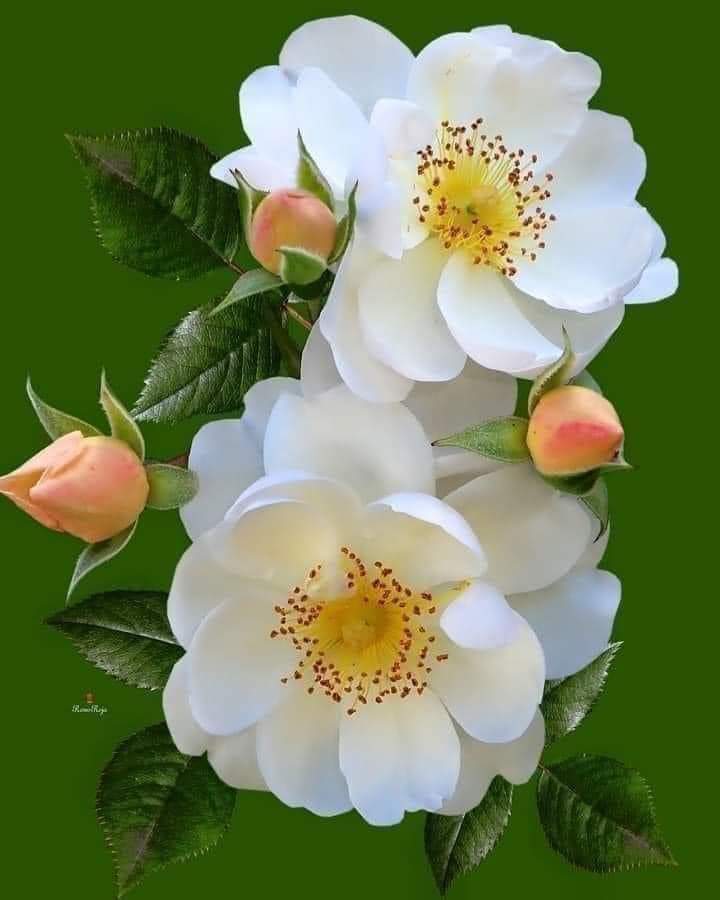 বাড়ির কাজ
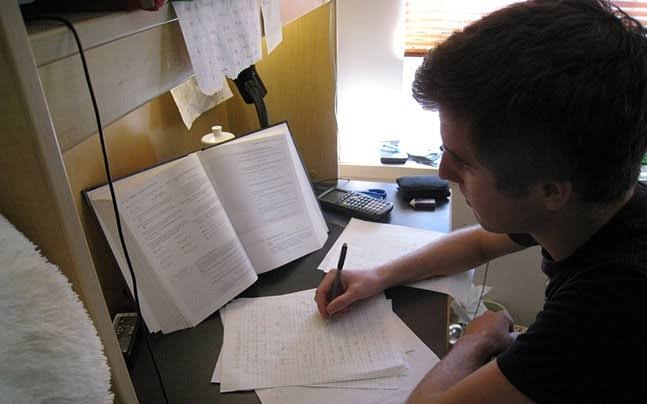 ধন্যবাদ
Stay Safe
কার্বোনিল যৌগে কেন্দ্রাকর্ষী যুত বিক্রিয়ার কৌশল বিশ্লেষণ করো ।